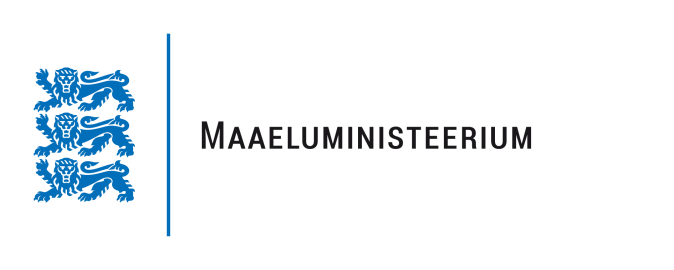 Perioodi 2021 – 2027 Kalandusandmete kogumise toetus
Heli Annok
Kalamajandusosakond


24.07.2023
Kalandusandmete kogumise toetus
Meetmemääruse allkirjastamine september 2023	
Meetme kogu eelarve on kokku 12 214 000 eurot.
Toetuse maksimaalne määr on 100 % abikõlblikest kuludest. Omafinantseeringu minimaalne määr puudub.
[Speaker Notes: Määrus allkirjastatakse septembris ja meetme perioodi eelarve on 12 214 000. kaksteist miljonit kakssada neliteist tuhat eurot.Toetuse maksimaalne määr on 100% ja taotleja omafinantseeringu osa puudub.]
Kalandusandmete kogumise toetuse valimise metoodika
Toetusega rahastatakse kalanduse andmete kogumise töökava, mille on Euroopa Komisjon heaks kiitnud.
[Speaker Notes: Toetusega rahastatakse kalanduse andmete kogumise riikliku töökava, mis on Komisjoni poolt heaks kiidetud ja kinnitatud.]
Kalandusandmete kogumise toetuse eesmärk
Toetuse eesmärk on koguda ja hallata kvaliteetseid kalandusandmeid, mida saab kasutada teadmistel põhineval kalavarude majandamisotsuste tegemisel ja mereelustiku kaitse planeerimisel.
[Speaker Notes: Kalavarude majandamisotsuste tegemiseks ja mereelustiku kaitse planeerimiseks vajame kvaliteetseid andmeid. Toetuse eesmärgiks ongi neid andmeid koguda ja hallata.]
Kalandusandmete kogumise toetus
Kalandusandmete kogumise toetus panustab „Põllumajanduse ja kalanduse valdkonna arengukava aastani 2030“ kestliku kalanduse tegevussuuna eesmärkidesse:
	1) kalavarusid keskkonnateadlikult ja jätkusuutlikult majandades on kalavarud heas seisus;
	2) kalandus on jätkusuutlik ja konkurentsivõimeline.
[Speaker Notes: Toetusega andmisega panustame kestlikku kalanduse tegevussuuna eesmärkidesse, kus soovime kalavarusi keskkonnateadlikult ja jätkusuutlikult majandada ning hoolitseme selle eest, et kalandus oleks jätkusuutlik ja konkurentsivõimeline.]
Kalandusandmete kogumise toetus
Toetust võib anda Regionaal- ja Põllumajandusministeeriumile.
Taotleja on vastutav kalandusandmete kogumise riikliku töökava elluviimise eest ning koordineerib Komisjoni poolt tulevate nõuete ja/või küsimuste lahendamist andmeid koguvate asutuste vahel.
[Speaker Notes: Perioodil 2014–2020 oli kalandusandmete kogumise toetuse taotlejaks ja riikliku töökava elluviijaks Keskkonnaministeerium. Seoses just lõppenud ministeeriumite reformimisega on edaspidi kalandusandmete kogumise toetuse taotlejaks ja töökava elluviijaks Regionaal- ja Põllumajandusministeerium.
(Toetuse andmisel valiku metoodikat ei rakendata, kuna tegemist on ühe taotlejaga.)]
Kalandusandmete kogumise toetuse vastuvõtt
Toetuste vastuvõtt toimub elektrooniliselt PRIA e-teenuse keskkonnas.
[Speaker Notes: Toetuste vastuvõtt toimub elektrooniliselt PRIA e-teenuse keskkonnas ja toetust menetleb PRIA (ennem menetles teotust Regionaal- ja Põllumajandusministeerium).]
Kalandusandmete kogumise toetuse tulemusnäitajate oluline roll
Euroopa Liidu ühised tulemusnäitajad on:
andmete kogumise, haldamise ja kasutamise süsteemi tõhusus
kättesaadavaks tehtavate andmekogumiste ja nõuannete arv
[Speaker Notes: Toetuse taotlemisel esitatakse tulemusnäitajate andmed, milleks on andmete kogumise, haldamise ja kasutamise süsteemi tõhusus   ja   kättesaadavaks tehtavate andmekogumiste ja nõuannete arv.

Süsteemi tõhususe tulemusnäitajaks on Komisjoni ametlik heakskiit kalandusandmete kogumise rakendamise aastaaruandele.   (hinnang antakse skaalal Jah-Enamjaolt-Osaliselt-Ei).
Andmekogumiste ja nõuannete arvu prognoos koostatakse eelmise perioodi andmete alusel.


STECFi ametlik heakskiit aastaaruandele Scientific, Technical and Economic Committee for Fisheries (STECF) Scientific, Technical and Economic Committee for Fisheries (STECF).
Kalanduse teadus, tehniline ja majanduskomitee.)]
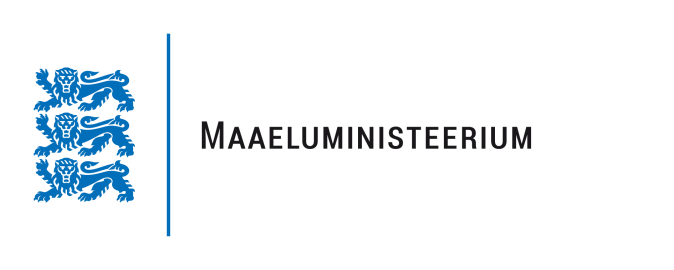 Aitäh!